Chapter 15-1aThe AtmosphereBIG IDEA:  Earth’s atmosphere is a mixture of gases that moves heat and allows life to exist on Earth.
Purposes of our atmosphere:
breathing (oxygen)– (You can survive for a few days without food or water but less than 5 minutes without the oxygen)
protects us from harmful solar rays (like UV and gamma)
warmth (traps heat)
water/water vapor
protection from most 
    meteoroids
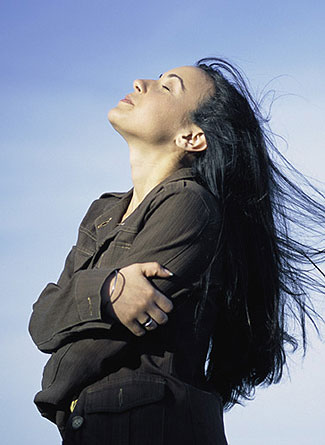 What makes up air?
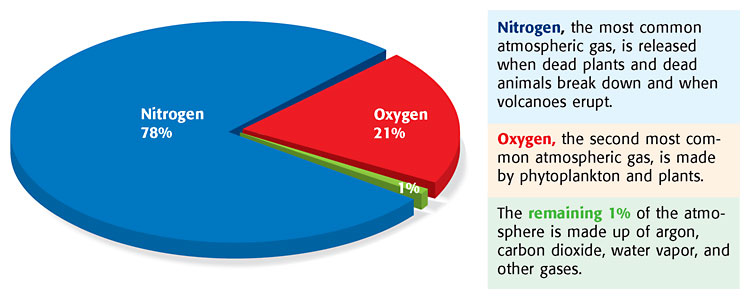 What makes up DRY air?
78% nitrogen--used to make protein
21% oxygen (from photosynthesis)—processes that use oxygen:  
cellular respiration (plants and animals)
oxidation (like rust, tarnish)
combustion (burning)
    --1% other gases (argon, 
       carbon dioxide, other)
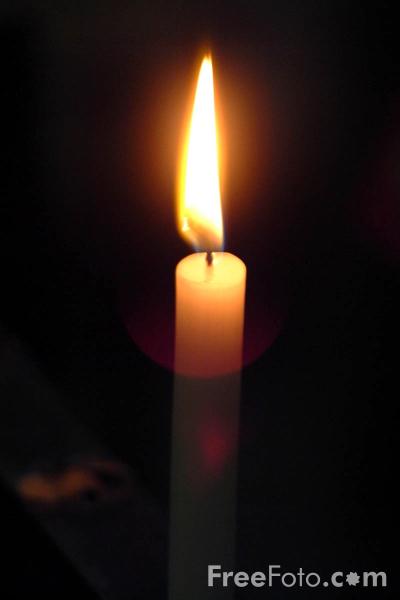 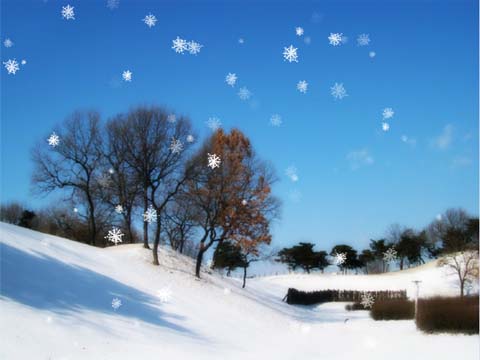 Air also contains
human pollution (smog, etc)
natural pollution:  dust, volcanic ash, sea salt, dirt, pollen, smoke from forest fires
water vapor--amount varies 0-4% (humidity)—invisible gas
liquid water (cloud droplets and rain)
solid water (ice and snow)
Questions
Air is about _____% nitrogen and ____% oxygen.    
>>>78,   21
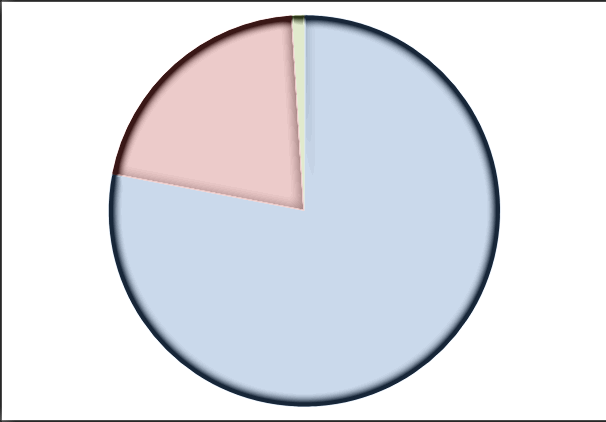 Performance Task Part 2
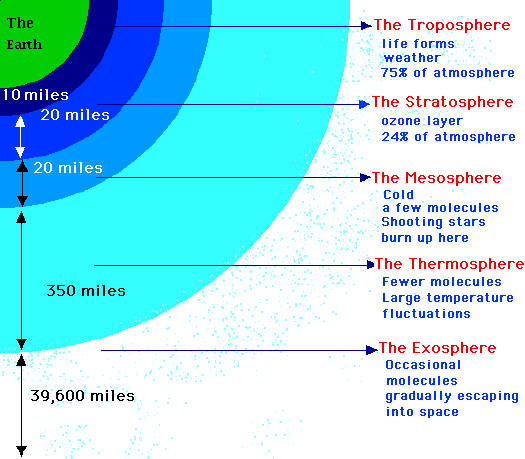